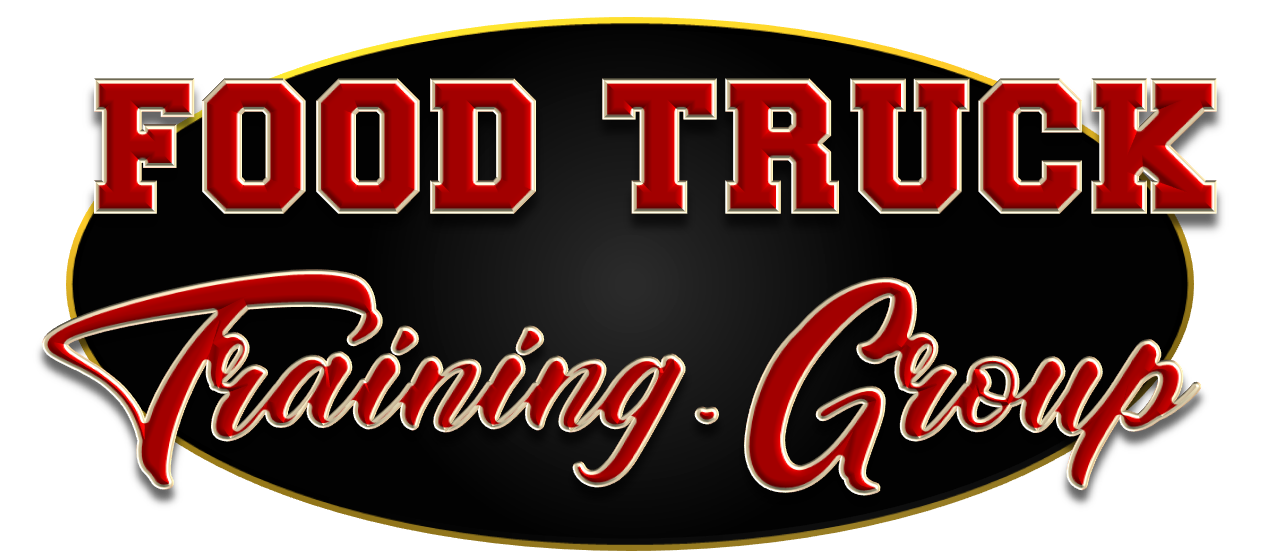 Planning a Menu For Profit
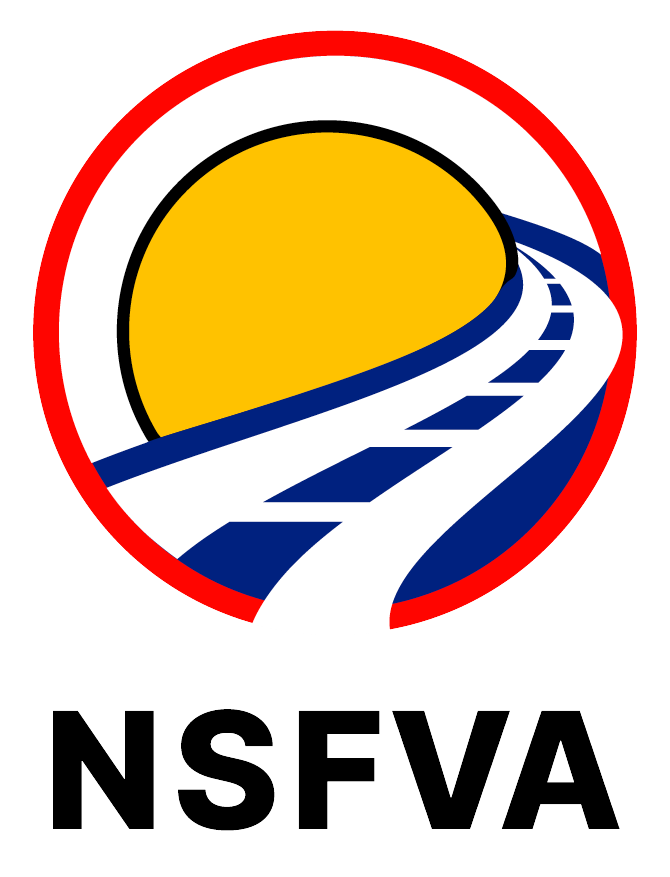 Sponsored by
NATIONAL
STREET FOOD
VENDORS
ASSOCIATION
Corporate Trainer
Street vendor
Author
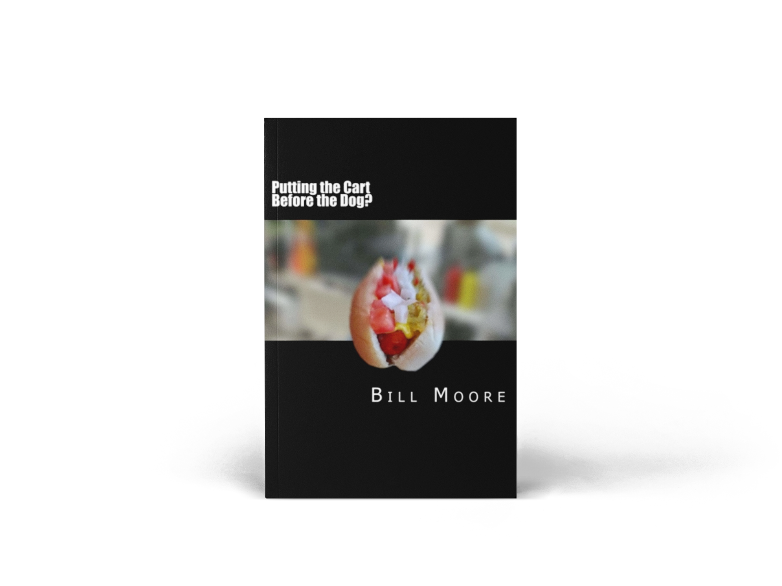 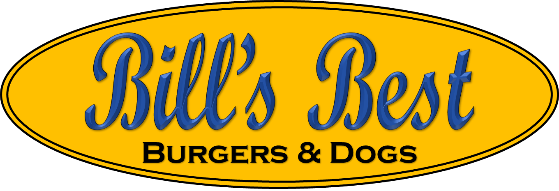 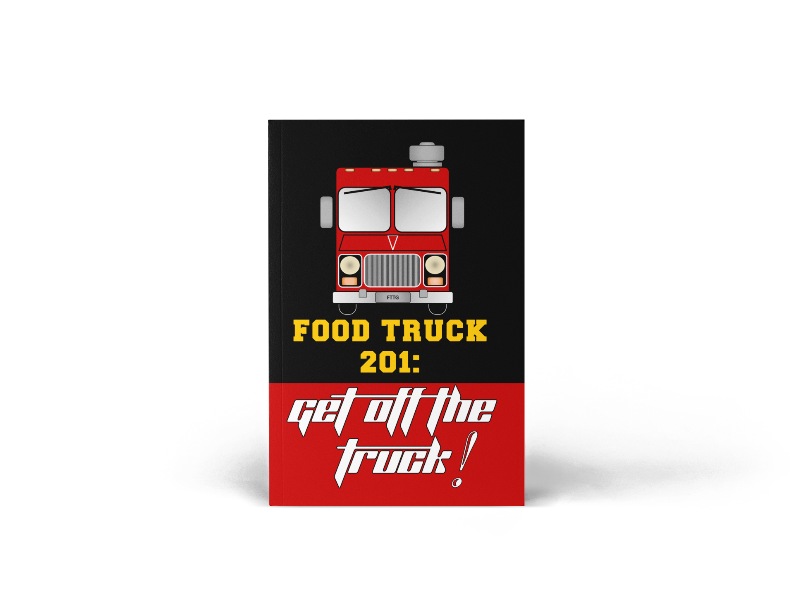 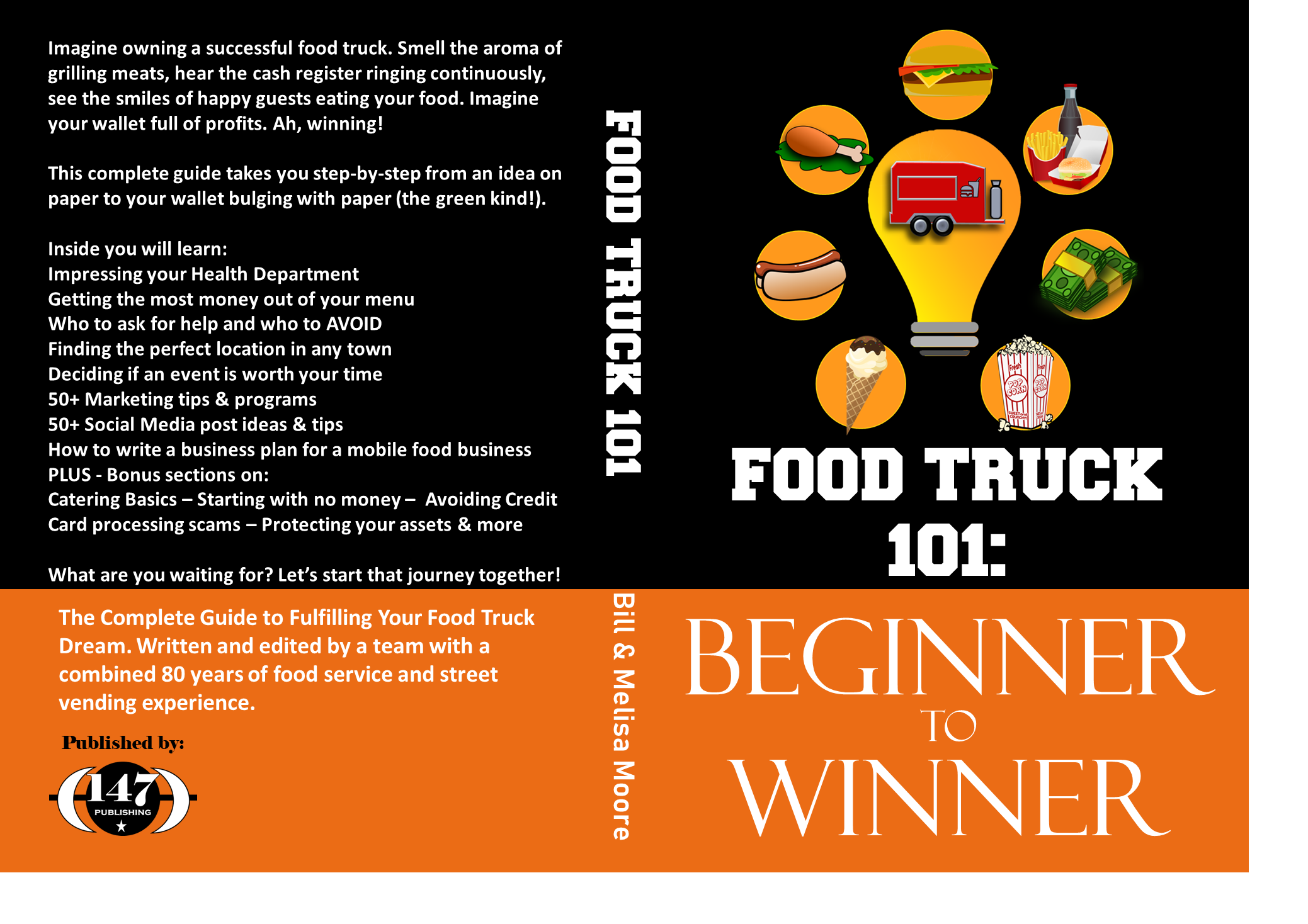 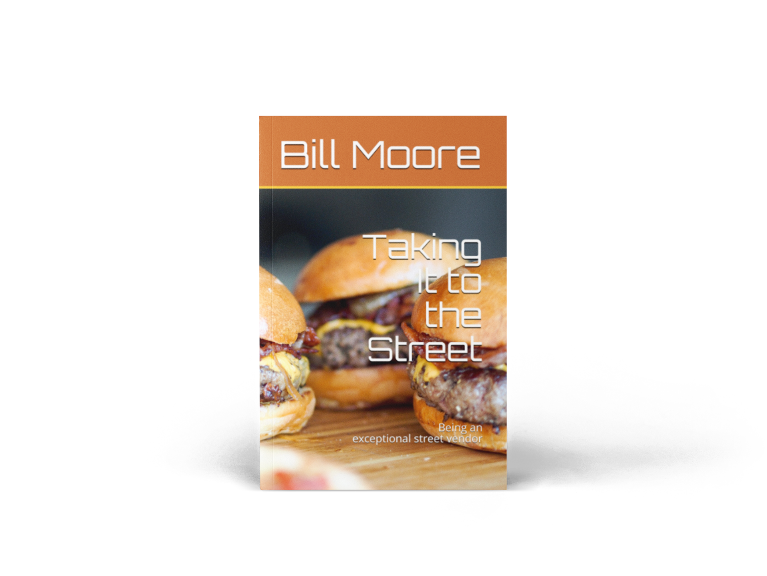 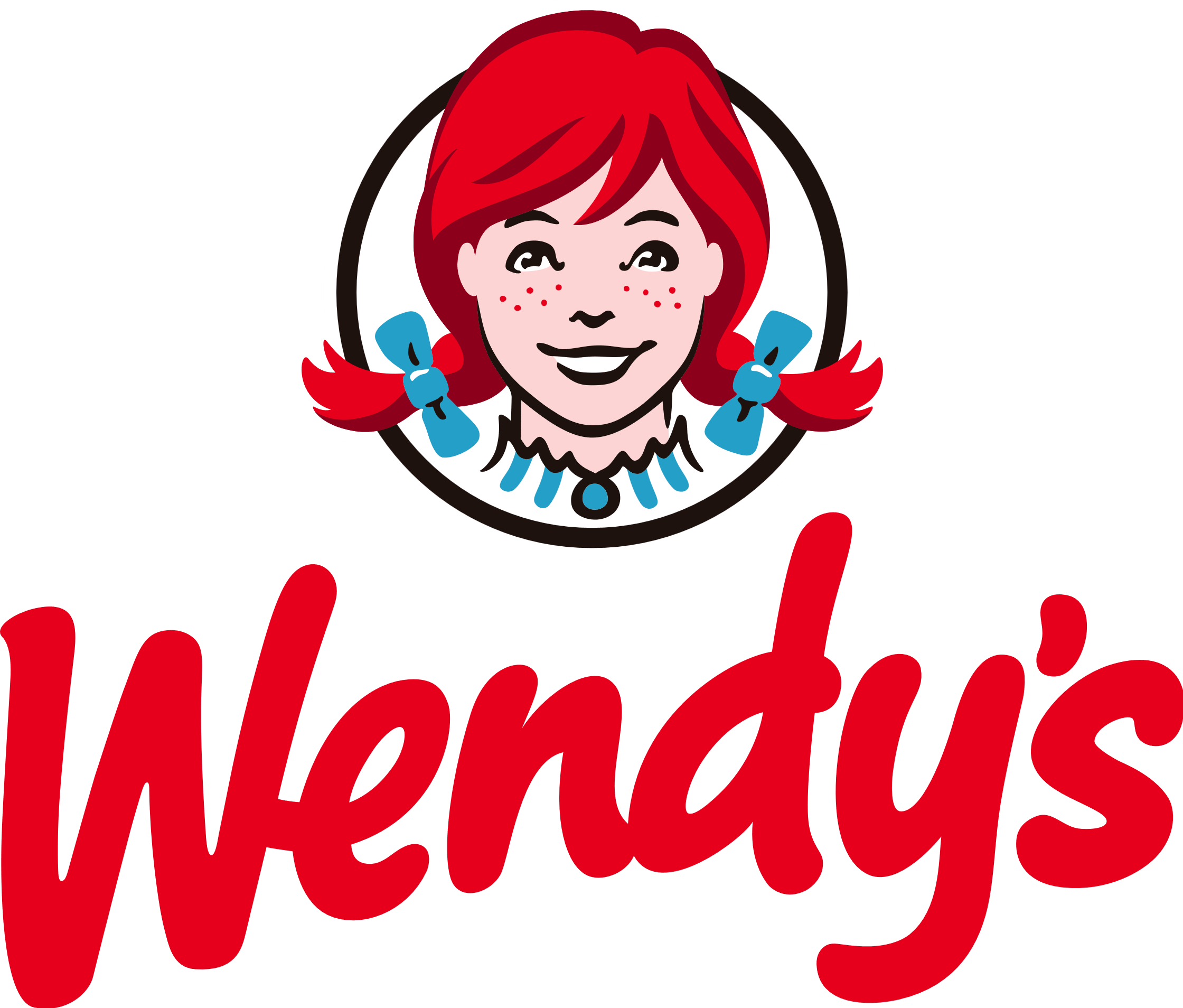 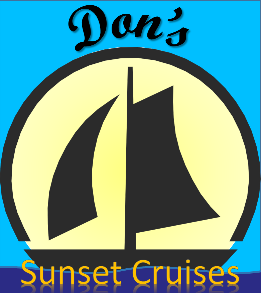 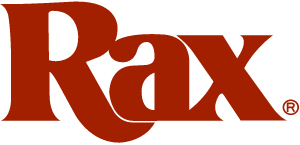 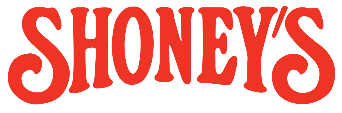 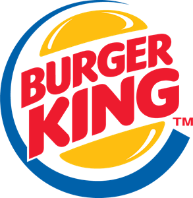 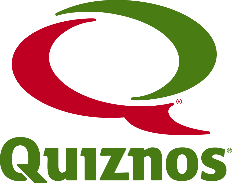 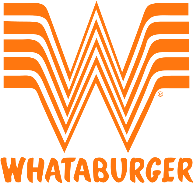 Executive Director
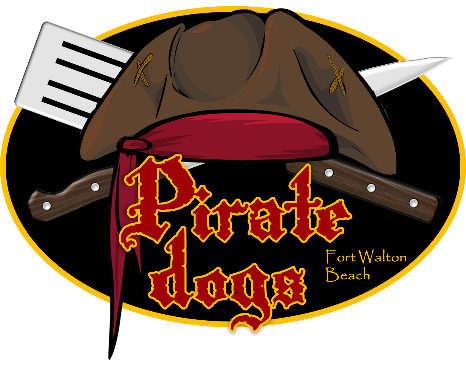 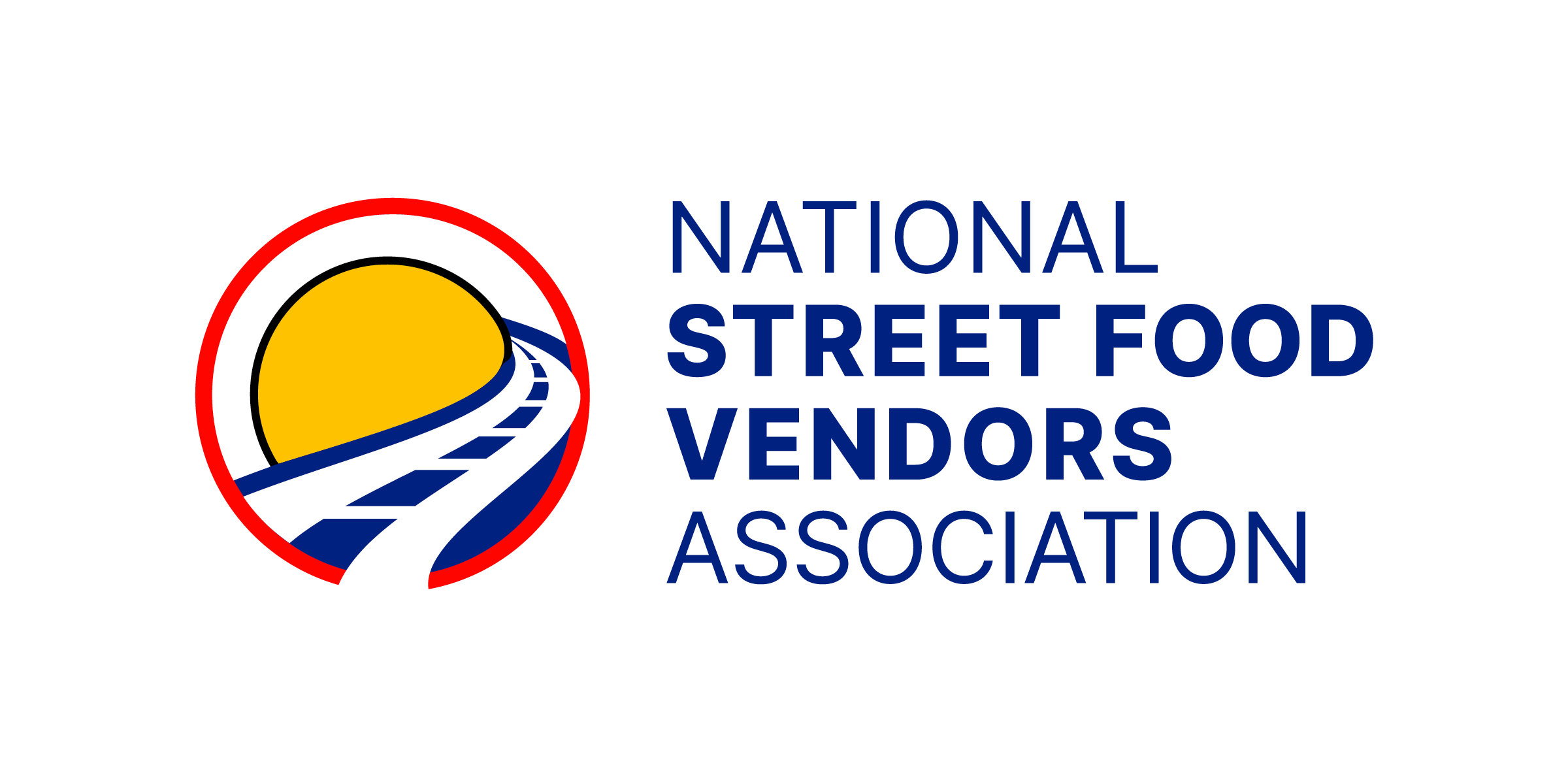 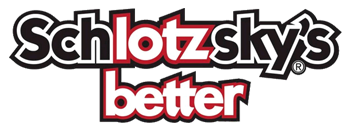 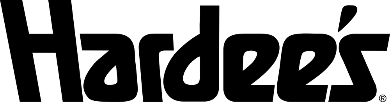 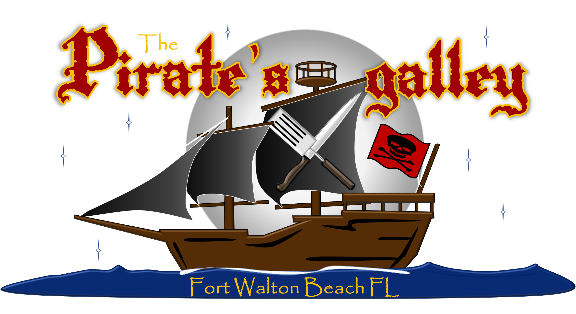 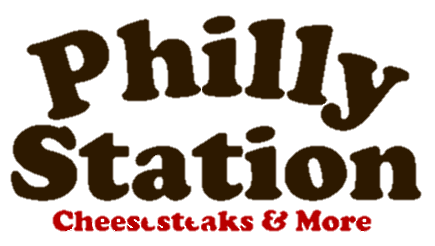 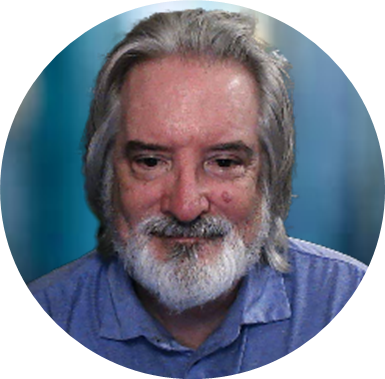 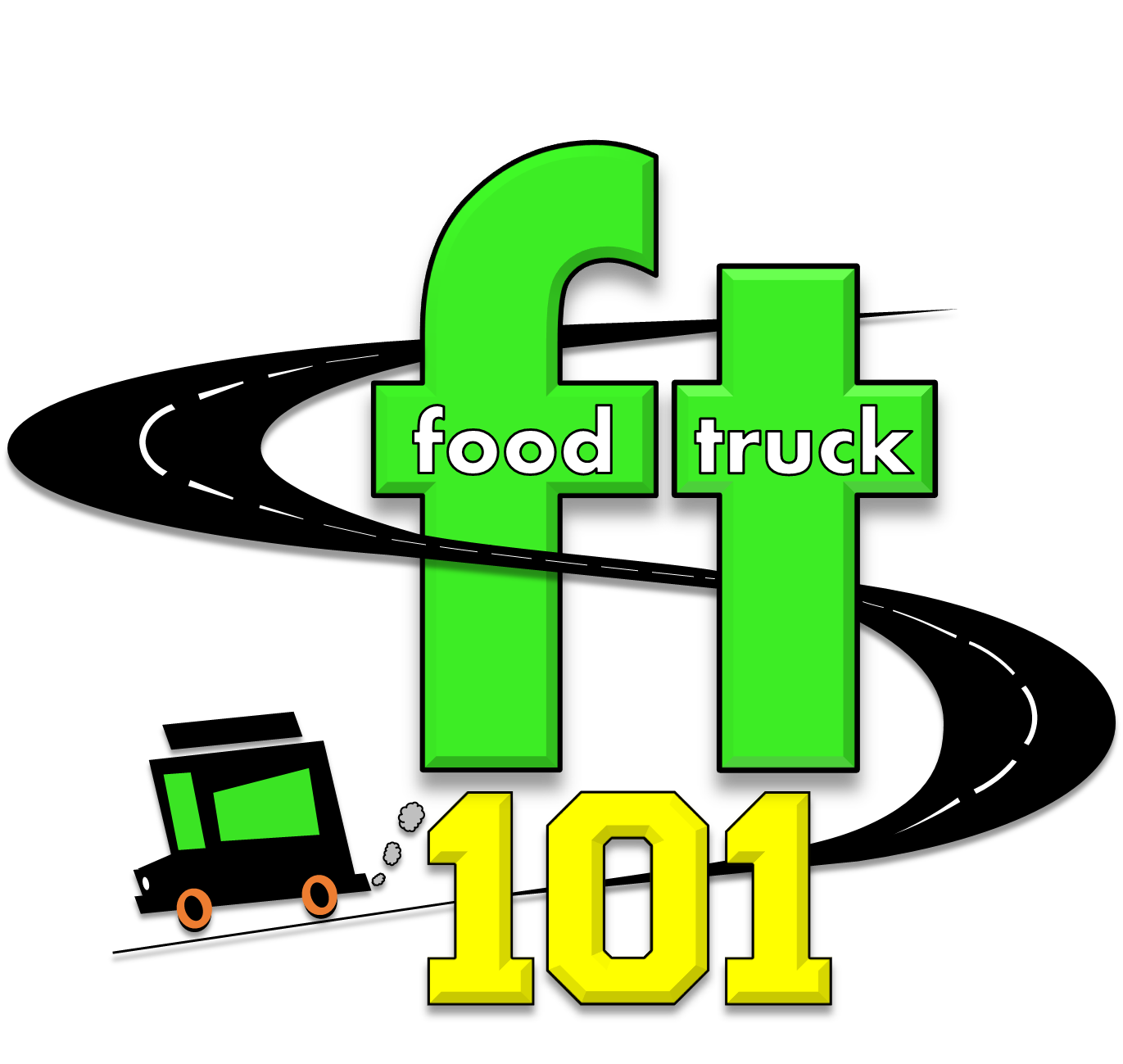 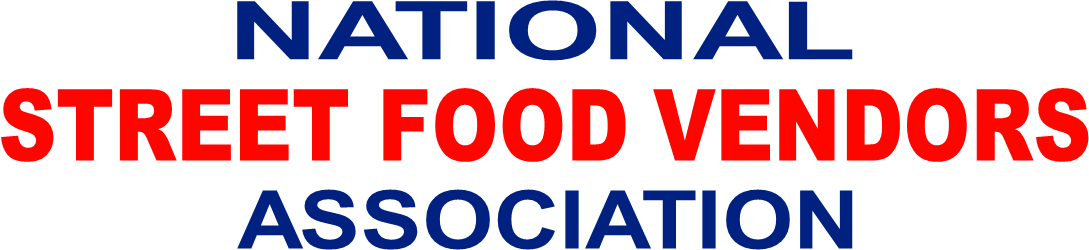 Bill Moore
C
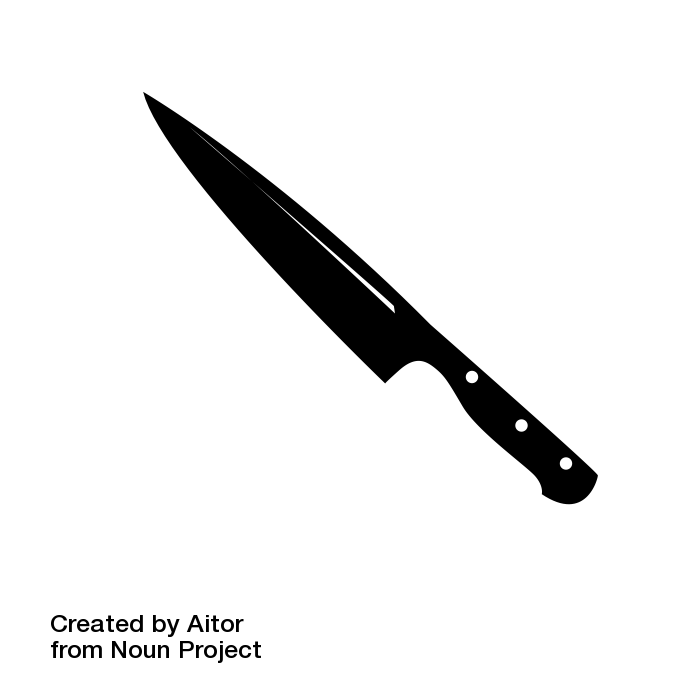 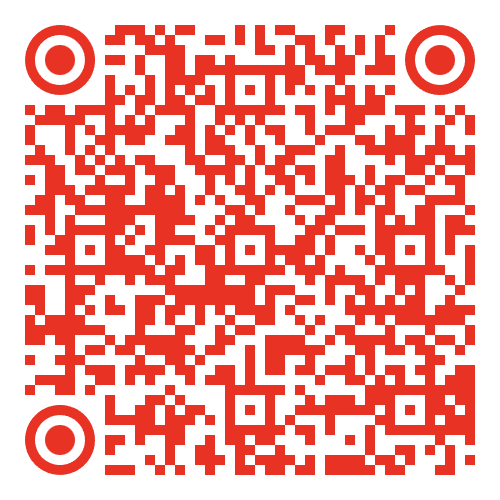 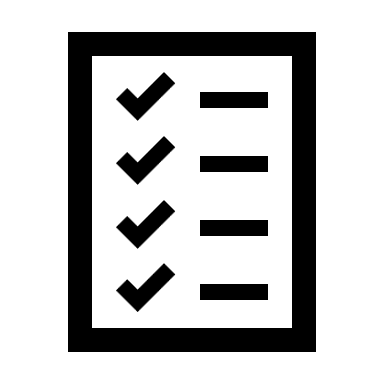 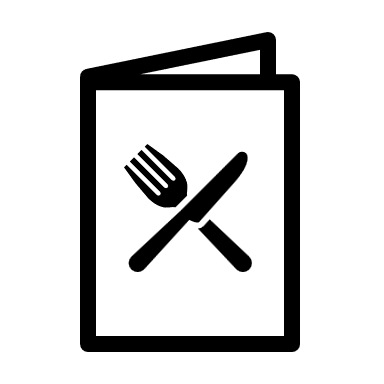 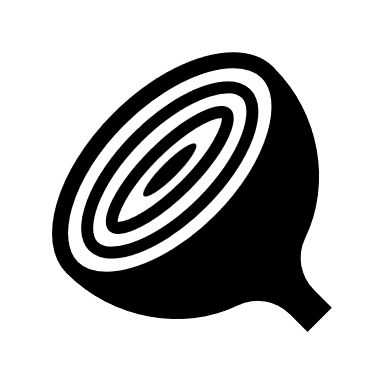 FOOD COST 101
FOOD COST 101
Master
Master
class
class
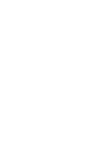 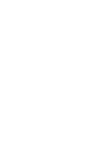 FOOD TRUCK TRAINING GROUP
2023
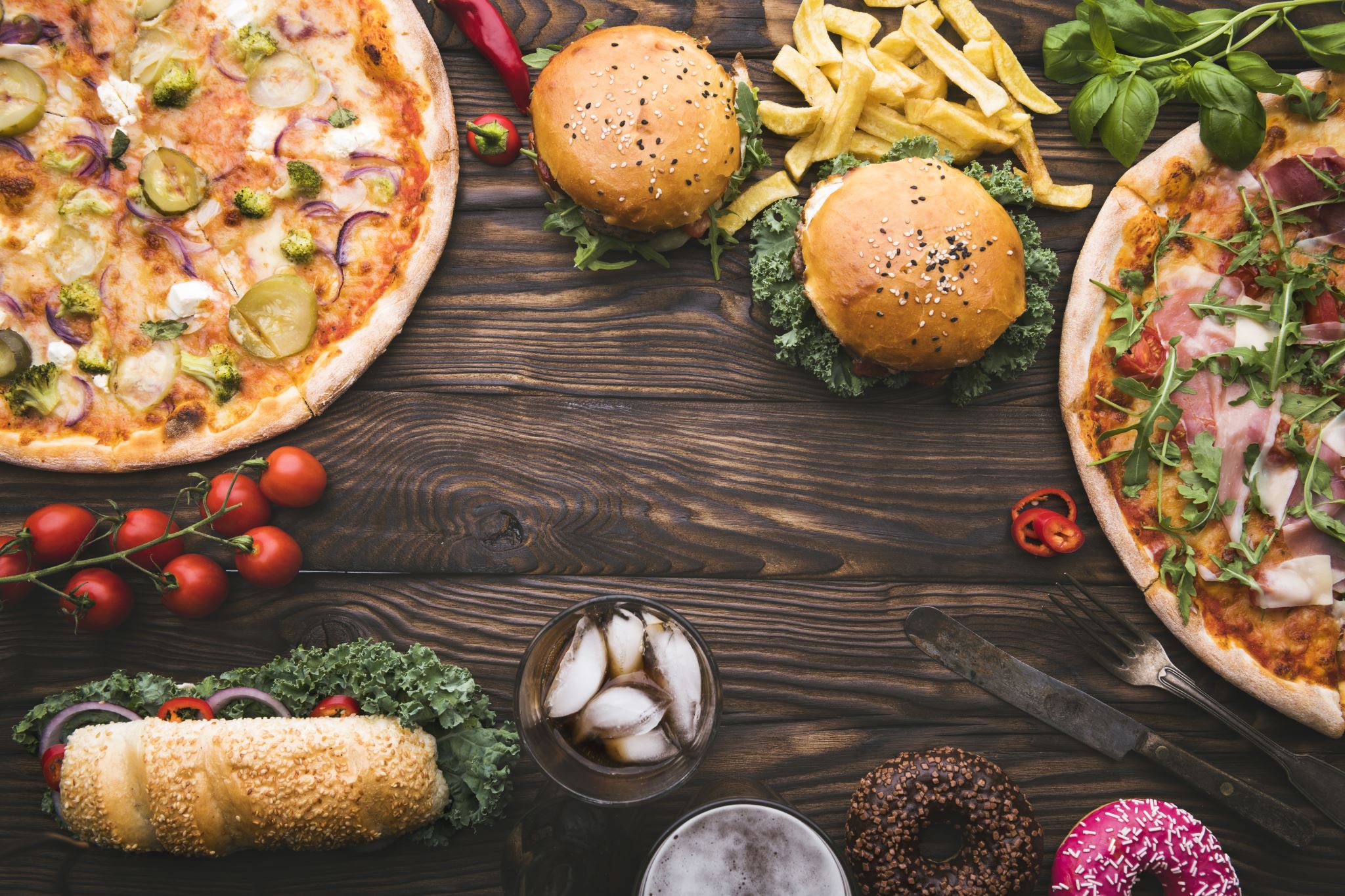 Understanding Food Cost
Single expense with 4 different but important measurements
FOOD COST 101
Recipe Cost
Actual Food Cost
Sales Mixed Theoretical Food Cost
Food Expense (invoice payment)
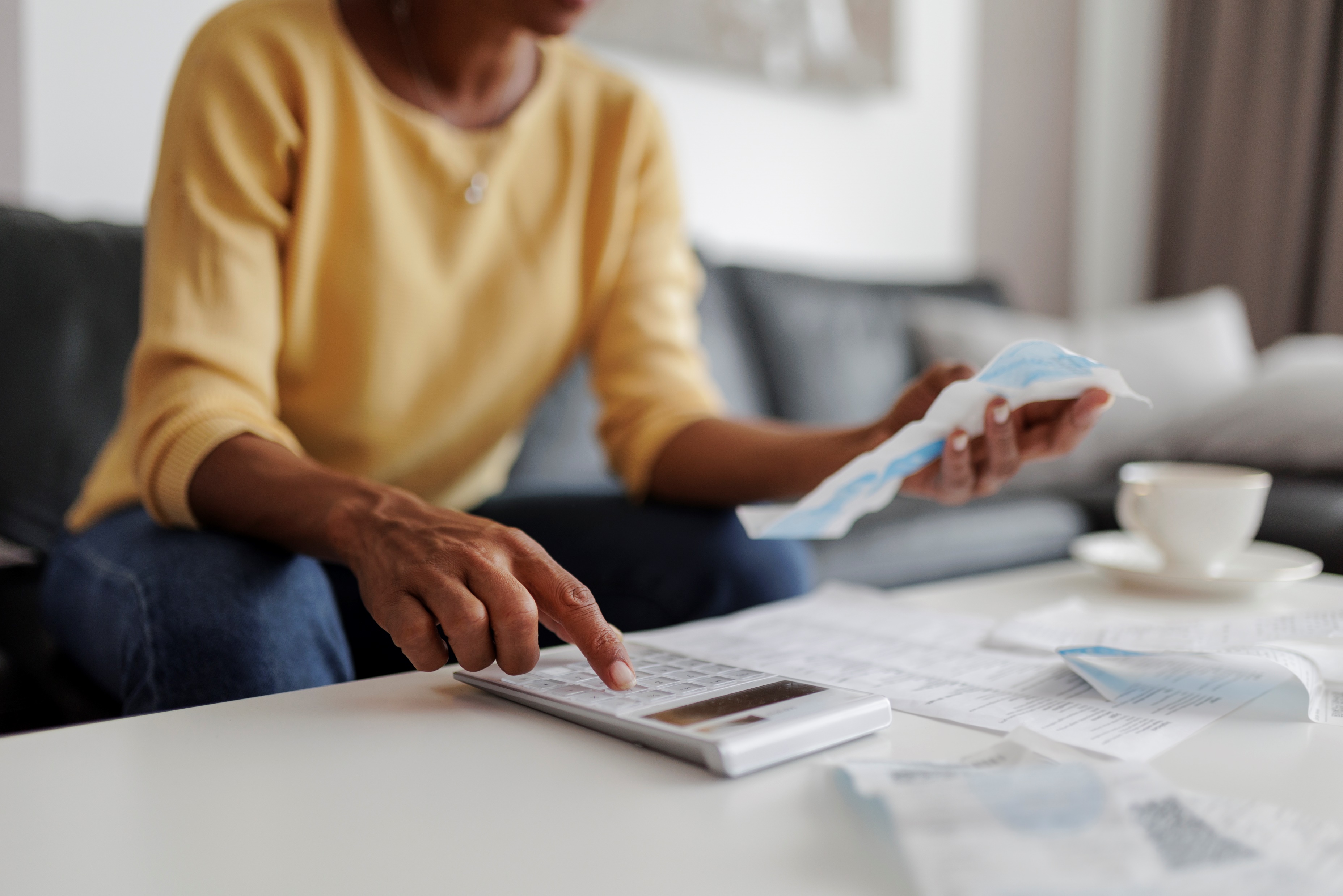 Calculating Food Cost
By Hand
By Calculator
By App
By Spreadsheet
Estimation
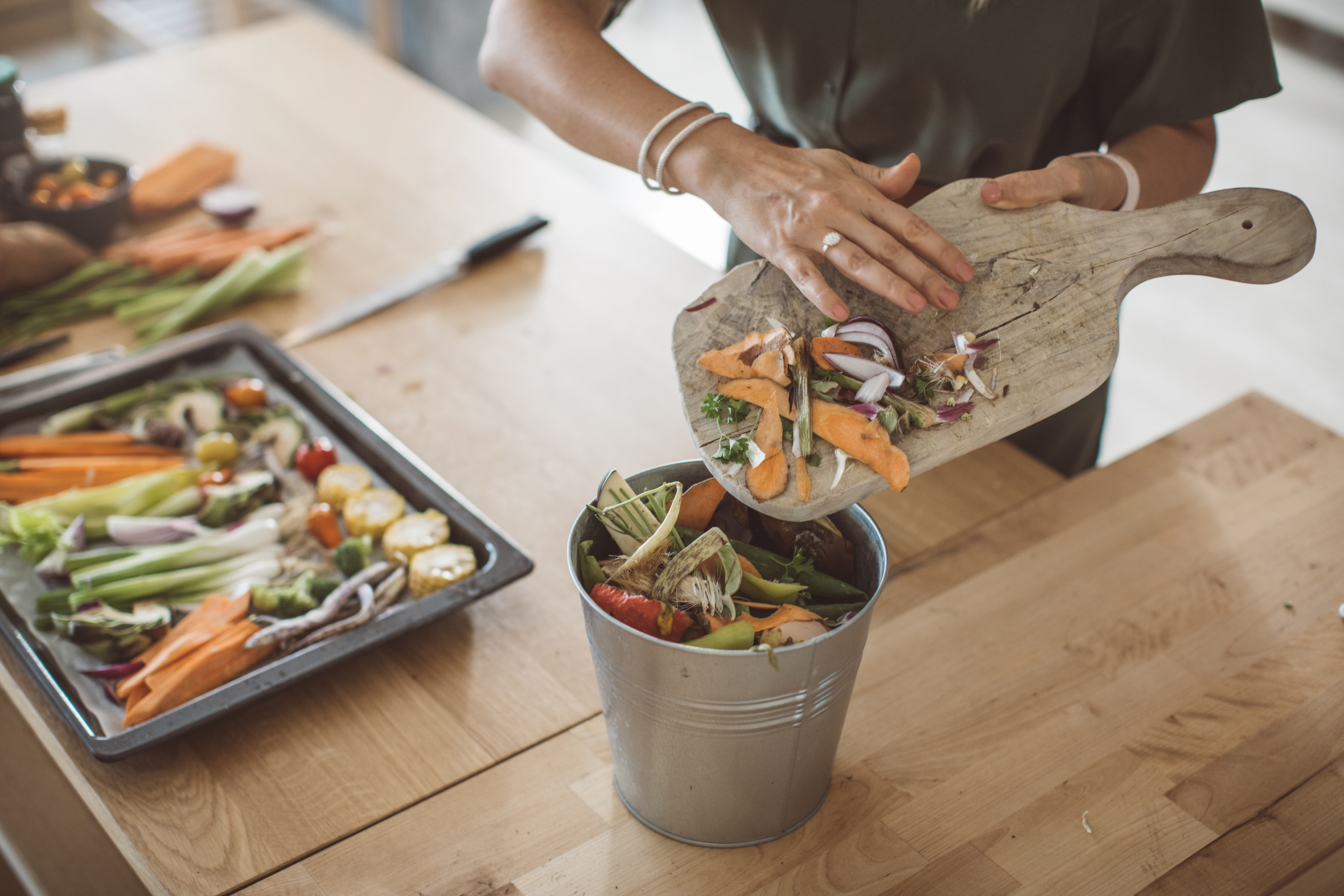 Waste Control
All Food Must Be Tracked
3 States of Food
     on inventory (waiting to be sold)
     on the POS (sold, discounted)
     being destroyed (waste)
Cores, peels, roots – anything purchased by weight
Burnt, dropped, returns, mistakes, if it goes in the trash, it get counted
Ingredients
High Sales Mix
High
  cost
Low

cost
Rule of Supply & Demand
?
Low Sales Mix
Ingredient Management
High Sales Mix
Menu Streamlining: Focus on items that share common ingredients. Your personal fave that don’t sell got to go.
High
  cost
Low

cost
Inventory Tracking: Inventory tracking system to monitor ingredient levels. Get off your butt and LOOK.
Supplier Relationships: Negotiate favorable terms with suppliers to help manage costs. Buy local & cross promote for discounts.
First-In-First-Out (FIFO): Label and date EVERYTHING. Including prepped foods.
Storage and Organization: Use a well-organized shelving system to keep ingredients accessible and in good condition. In storage if you can see the walls, you have wasted space.
Low Sales Mix
Menu Engineering
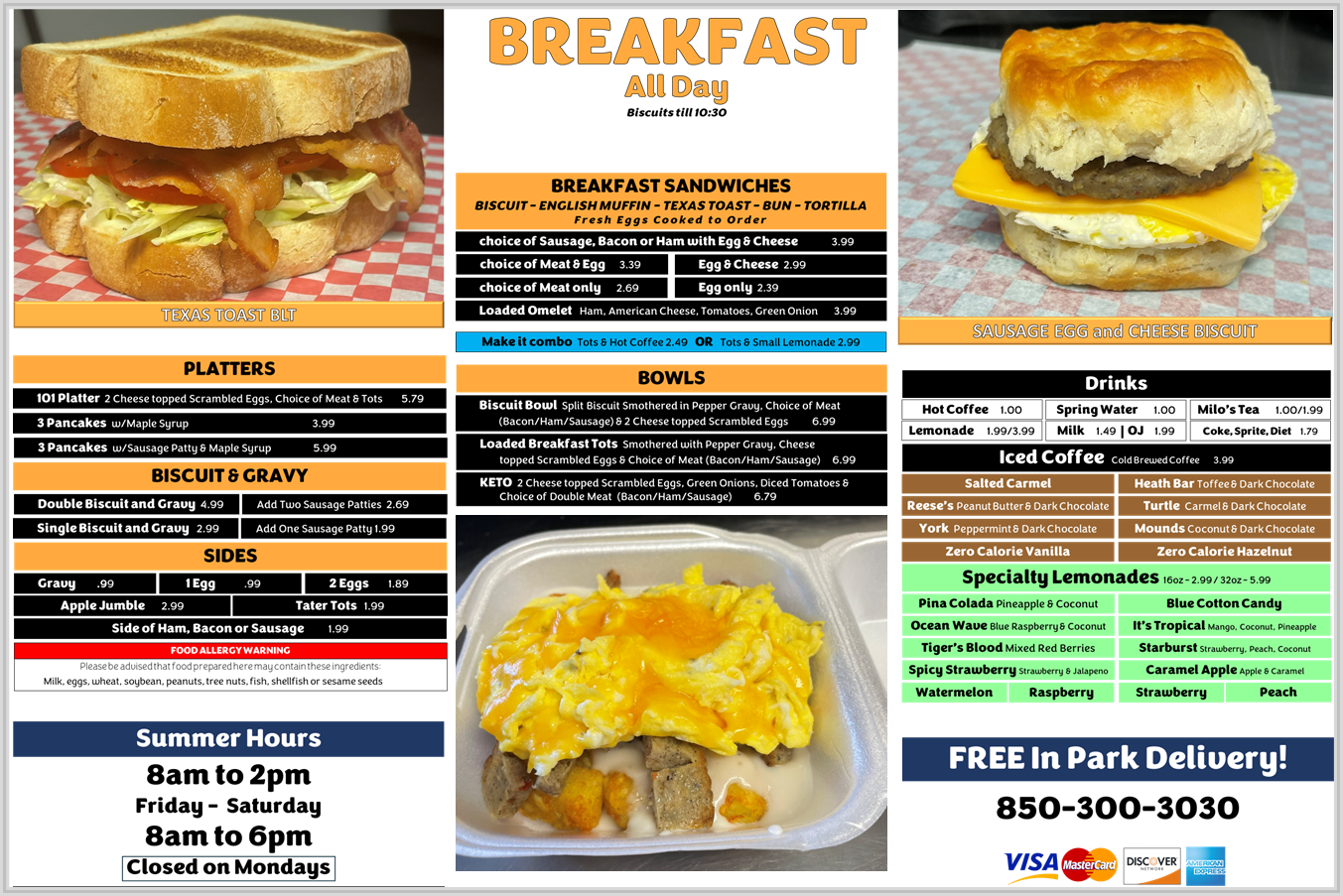 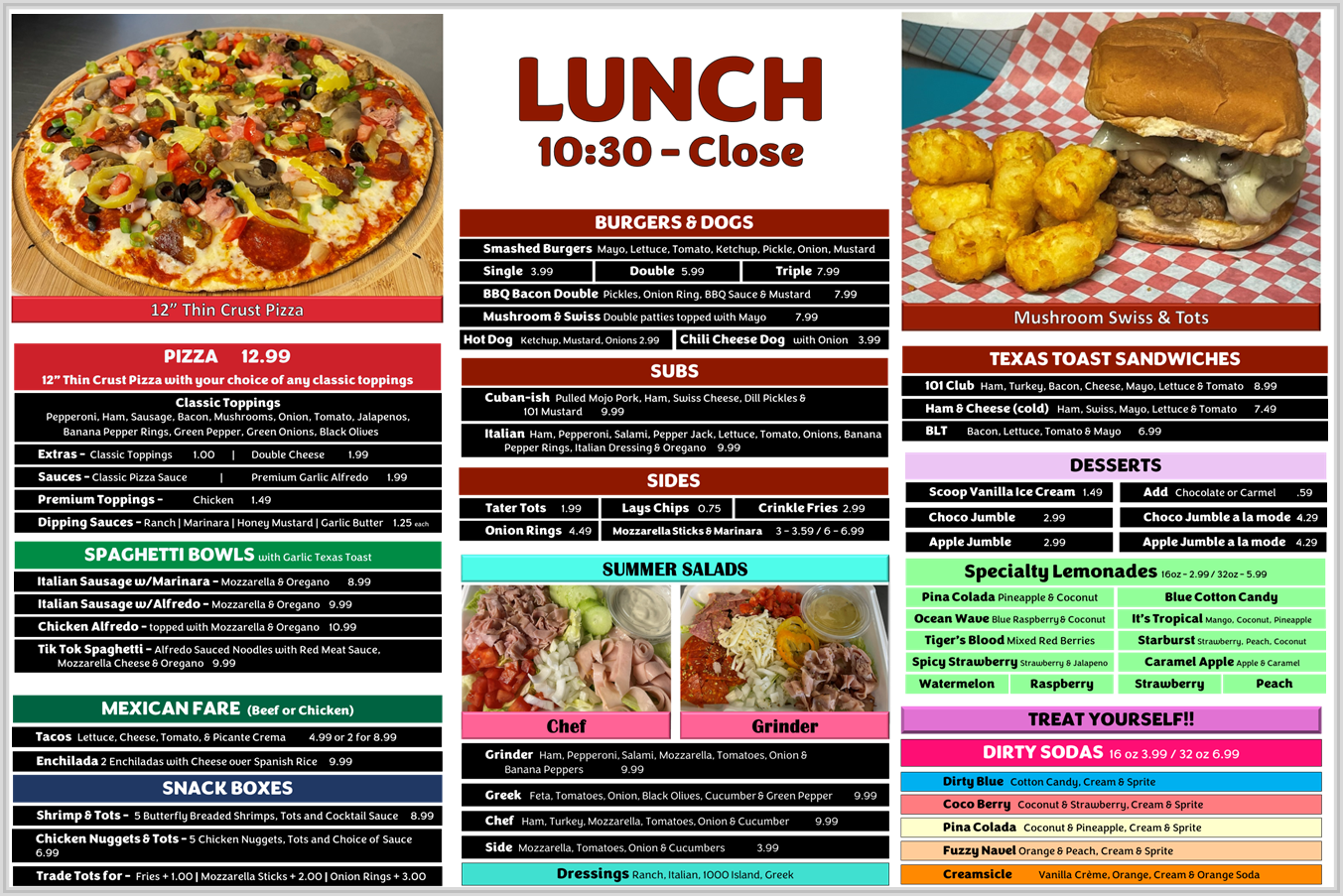 Psychology of Menu Design:
Highlighting: Use design elements like bold fonts, colors, or graphics to draw attention to high-profit items or specials.
Grouping: Group related items together to encourage upselling and cross-selling.
Anchoring: Place high-profit items near expensive items to make them seem more reasonably priced in comparison..
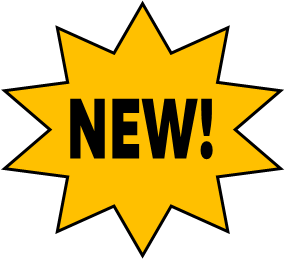 Menu Item Placement: Position your most profitable items in the "Golden Triangle" on your menu. This is the area where guests' eyes naturally gravitate when they first look at the menu (usually the top right or center).
Menu Engineering
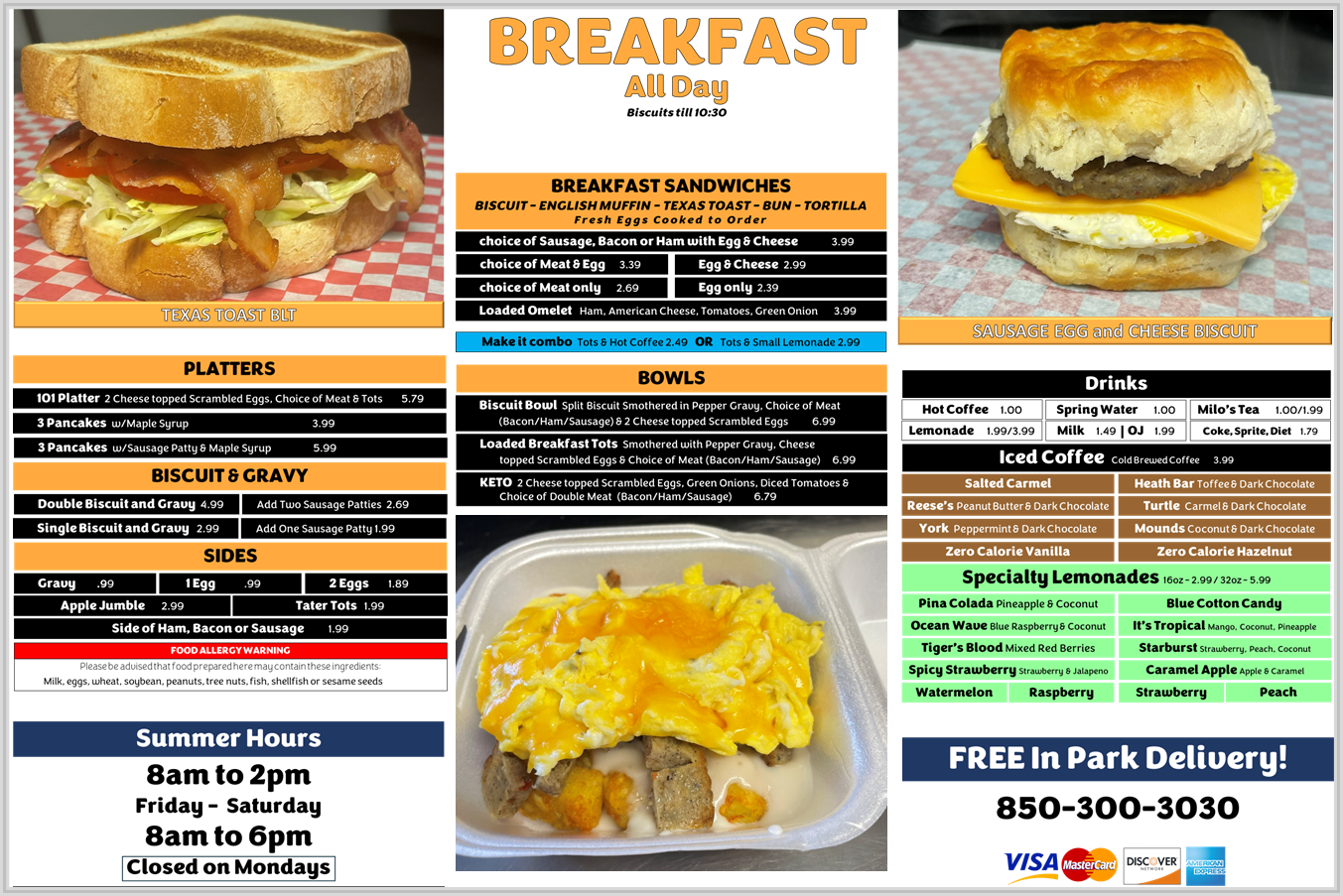 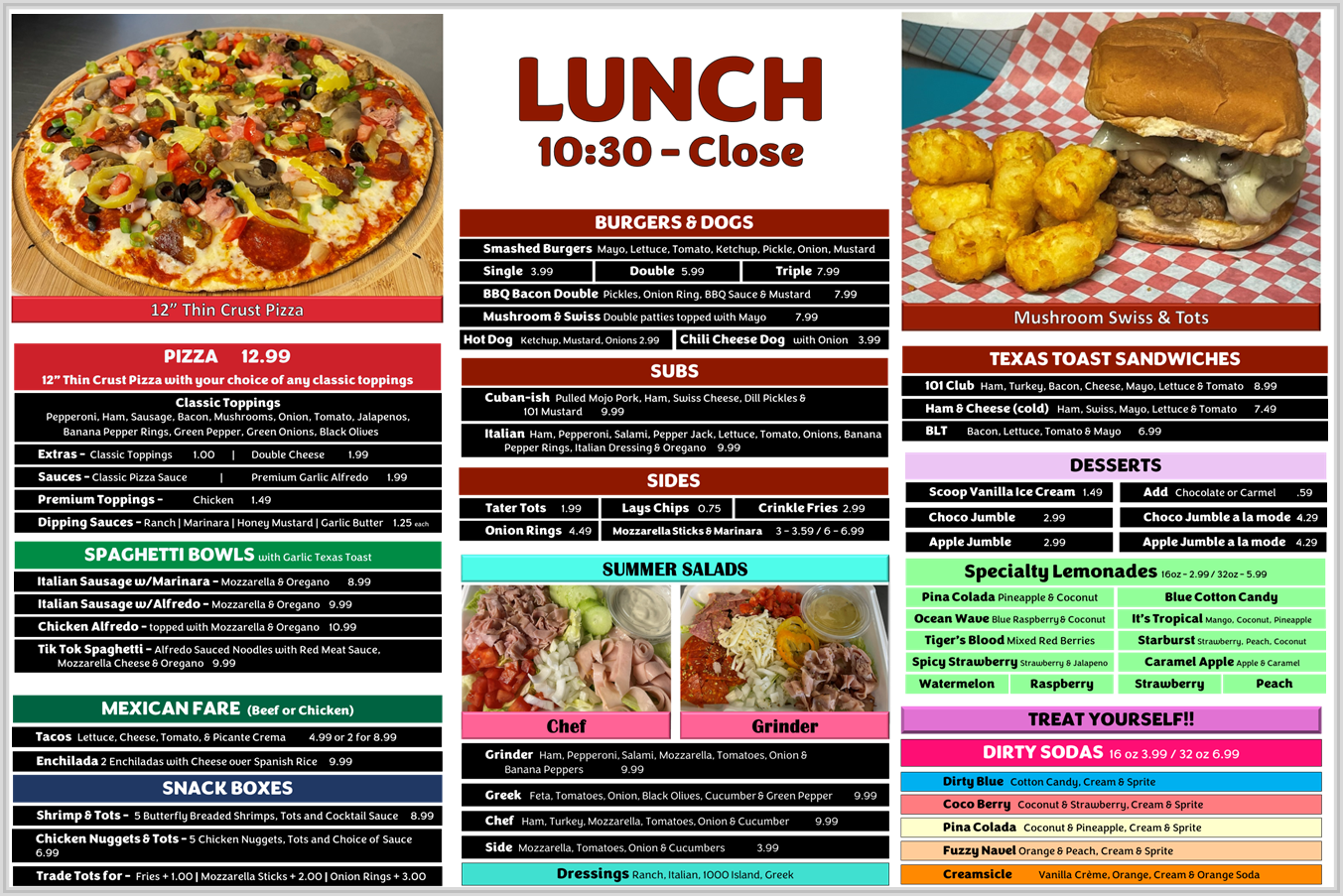 Psychology of Menu Design:
Highlighting: Use design elements like bold fonts, colors, or graphics to draw attention to high-profit items or specials.
Grouping: Group related items together to encourage upselling and cross-selling.
Anchoring: Place high-profit items near expensive items to make them seem more reasonably priced in comparison..
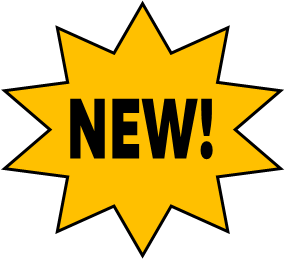 Menu Item Placement: Position your most profitable items in the "Golden Triangle" on your menu. This is the area where guests' eyes naturally gravitate when they first look at the menu (usually the top right or center).
Monitor and Update Regularly: Replace or revamp underperforming items and adjust prices based on customer feedback, food cost changes, and sales mix trends.
Offer Limited Choices: Too many choices can overwhelm guests leading to decision fatigue. and streamline operations. Ensure each item serves a purpose and remove those that don't contribute to your pocketbook.
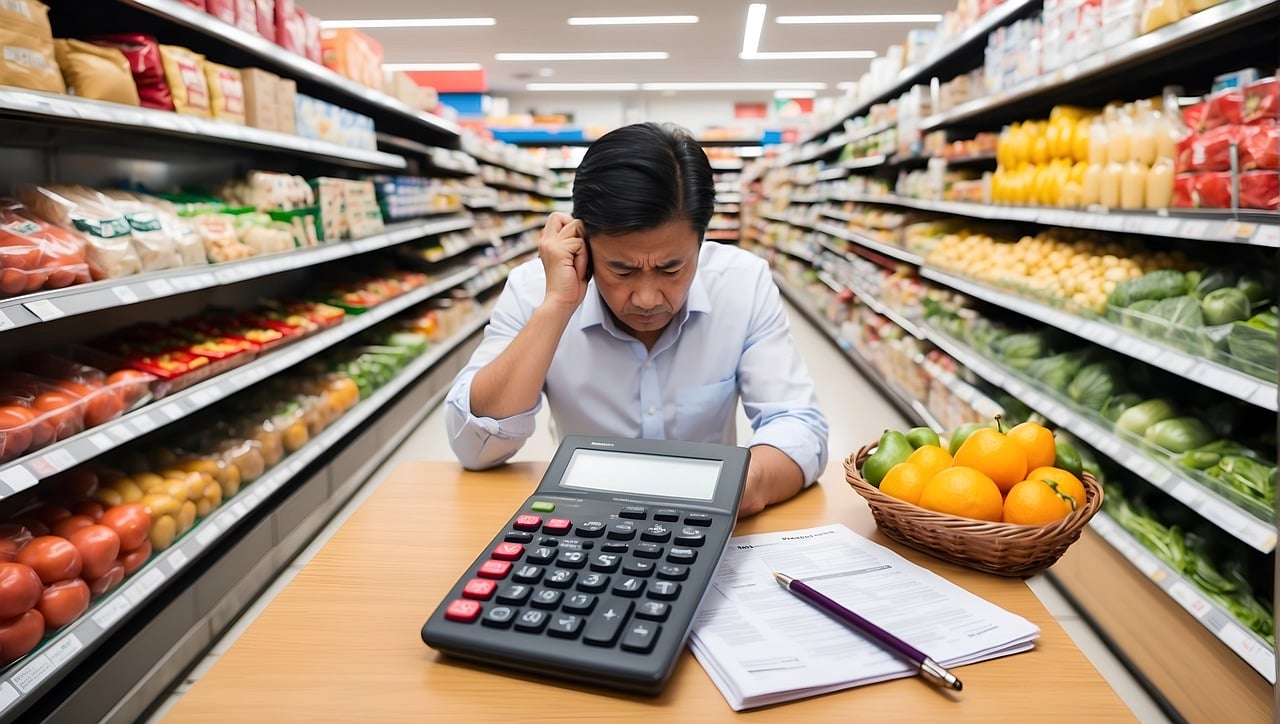 Pricing Strategies
BE = $F/(1-V%)
Pricing Strategies
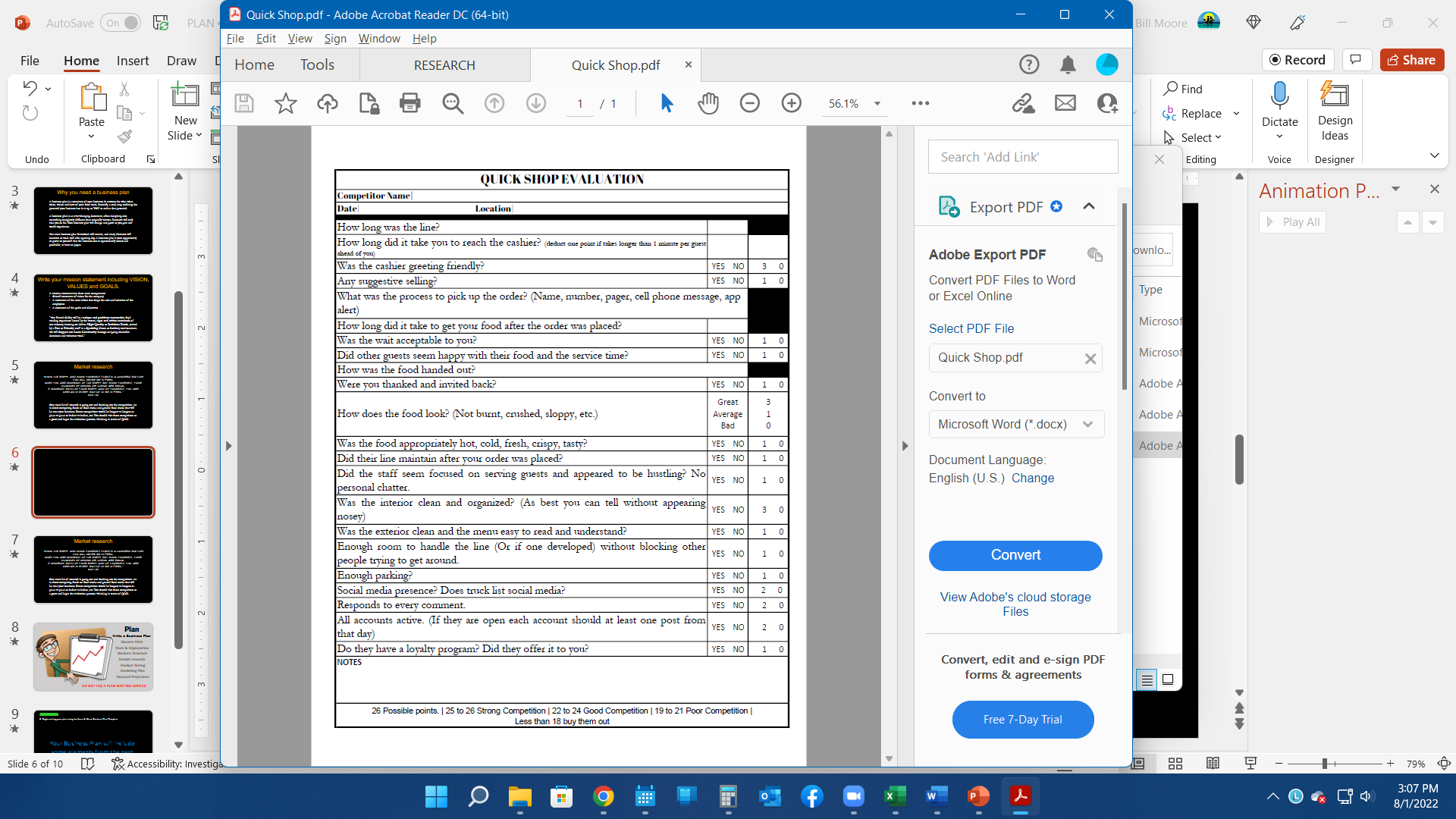 Cost-Based Pricing: Your Food Cost must be placed in a breakeven analysis which accounts for all your other expenses
Competitive Analysis: Research other food trucks and brick-and-mortar restaurants with similar menus.
Value-Based Pricing: What do your guests perceive as value in your food. Portion, Taste, Convenience, Uniqueness. 
Dynamic Pricing: Fancy business term for discounting during slow times to drive sales OR pricing based on events, festivals, or catering.
Bundle and Combo Deals: Create combo meals or bundle items to encourage customers to spend more.
Experiment and Analyze: Don't be afraid to experiment with pricing AND don’t view your pricing through your personal price tolerances.
BE = $F/(1-V%)
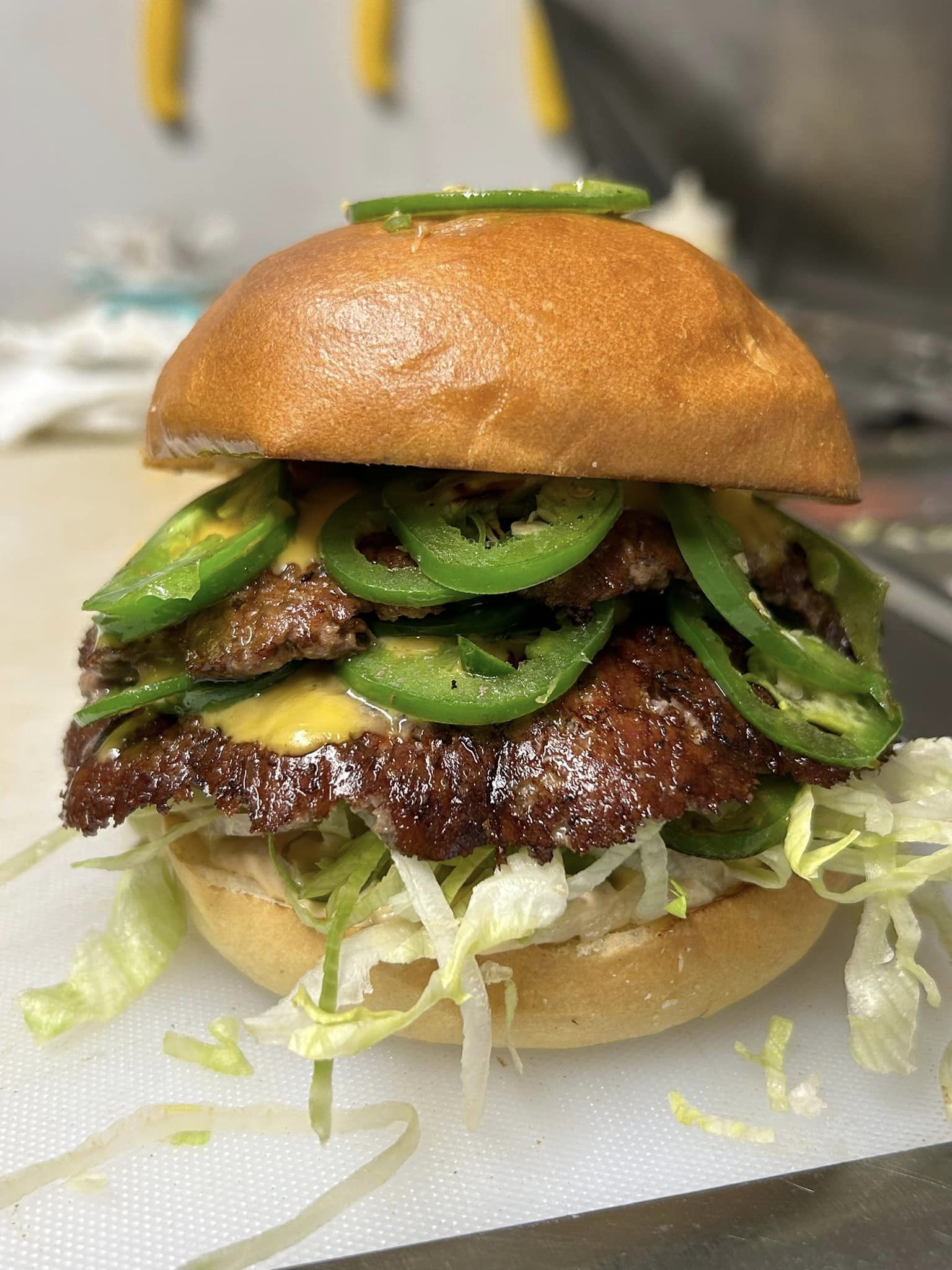 Pricing Strategies
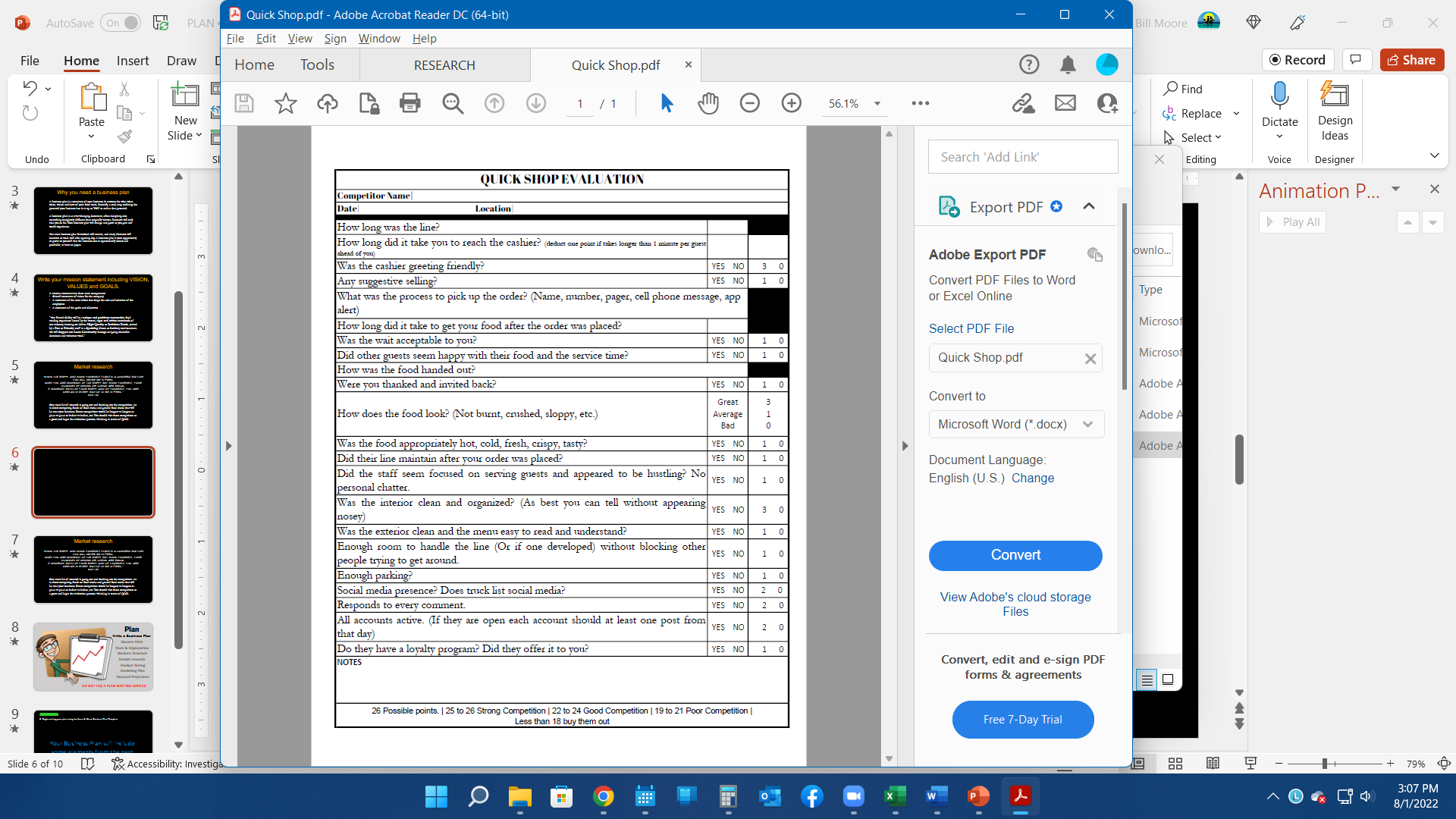 Cost-Based Pricing: Your Food Cost must be placed in a breakeven analysis which accounts for all your other expenses
Competitive Analysis: Research other food trucks and brick-and-mortar restaurants with similar menus.
Value-Based Pricing: What do your guests perceive as value in your food. Portion, Taste, Convenience, Uniqueness. 
Dynamic Pricing: Fancy business term for discounting during slow times to drive sales OR pricing based on events, festivals, or catering.
Bundle and Combo Deals: Create combo meals or bundle items to encourage customers to spend more.
Experiment and Analyze: Don't be afraid to experiment with pricing AND don’t view your pricing through your personal price tolerances.
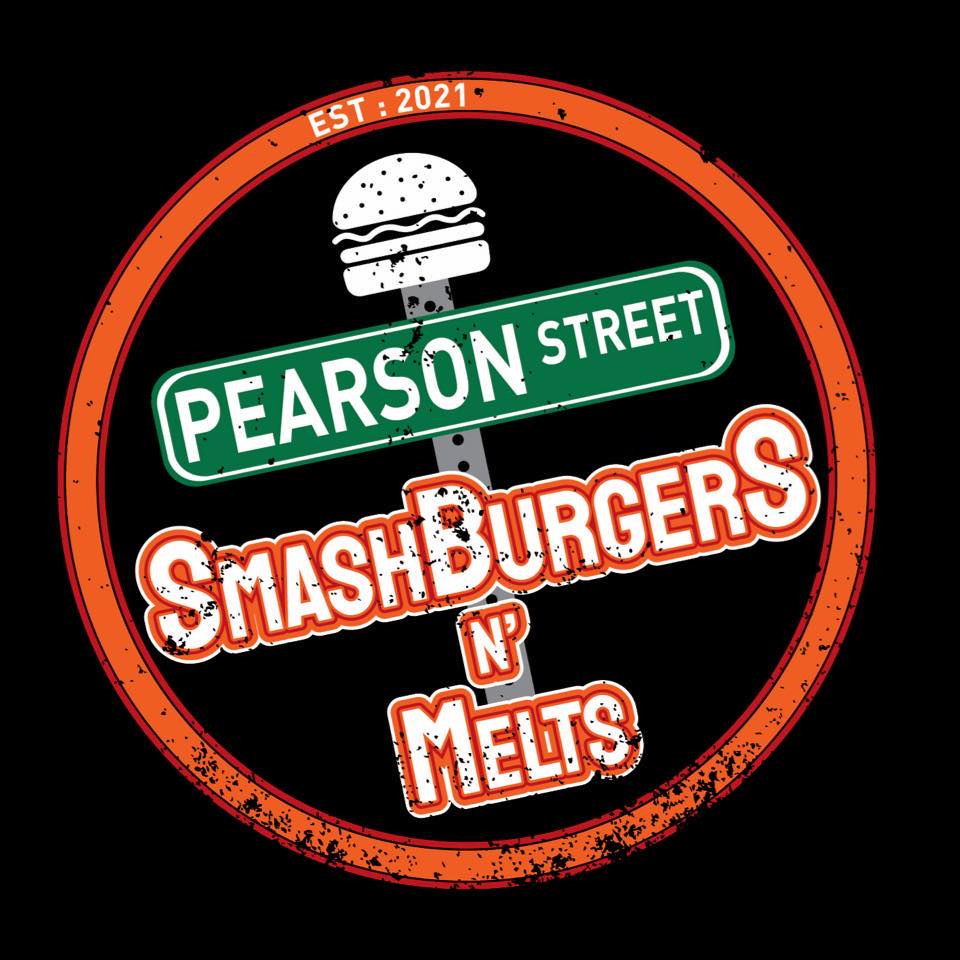 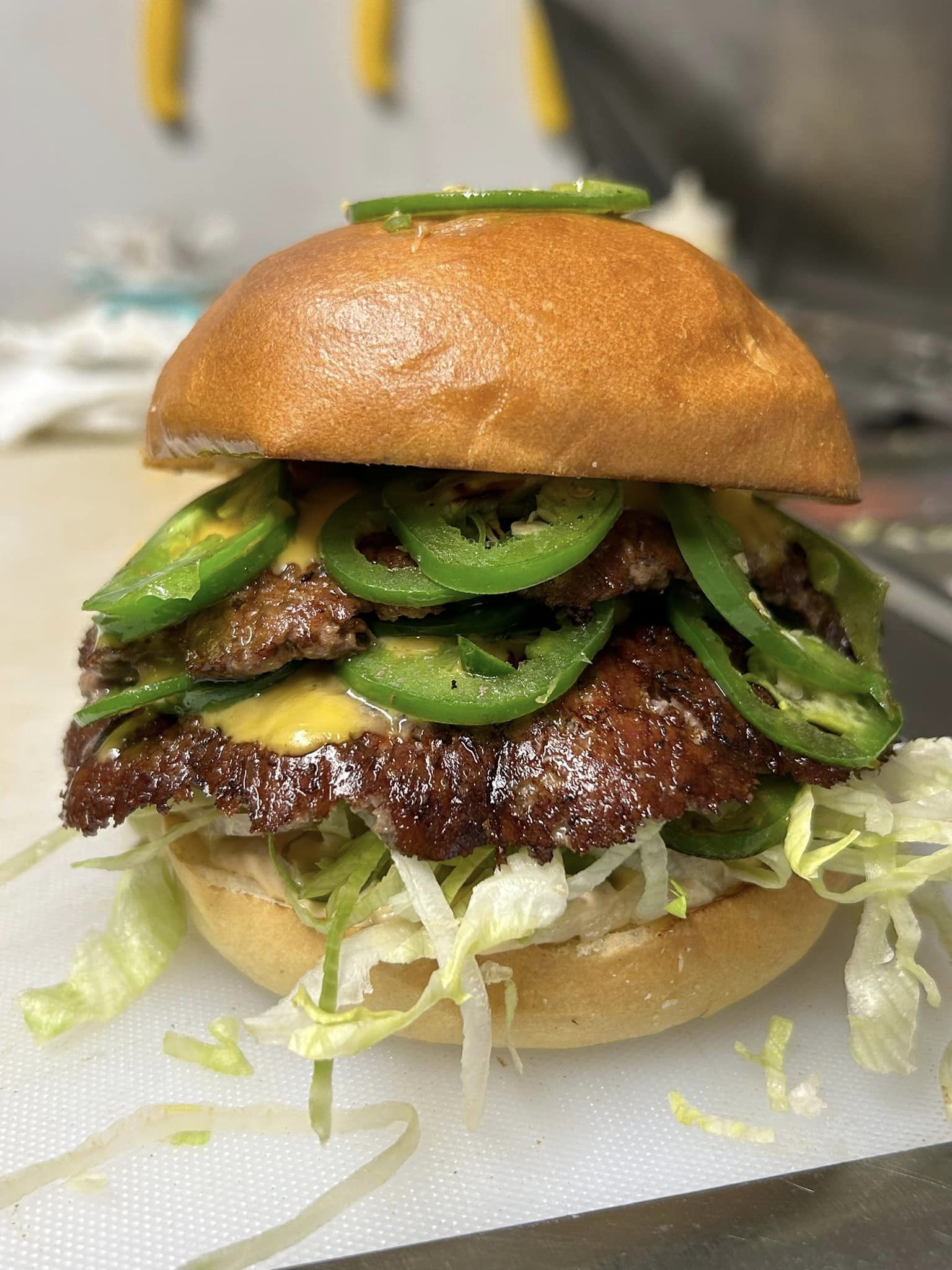 Pricing Strategies
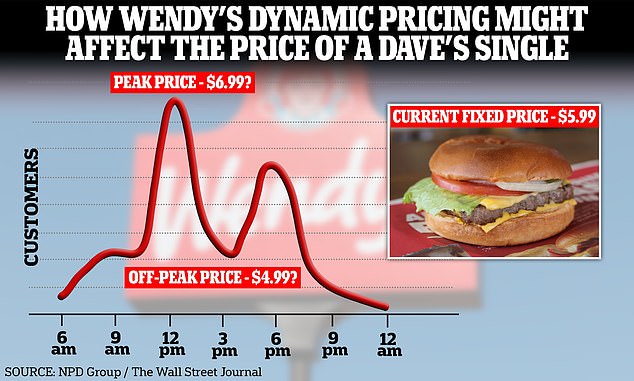 Cost-Based Pricing: Your Food Cost must be placed in a breakeven analysis which accounts for all your other expenses
Competitive Analysis: Research other food trucks and brick-and-mortar restaurants with similar menus.
Value-Based Pricing: What do your guests perceive as value in your food. Portion, Taste, Convenience, Uniqueness. 
Dynamic Pricing: Fancy business term for discounting during slow times to drive sales OR pricing based on events, festivals, or catering.
Bundle and Combo Deals: Create combo meals or bundle items to encourage customers to spend more.
Experiment and Analyze: Don't be afraid to experiment with pricing AND don’t view your pricing through your personal price tolerances.
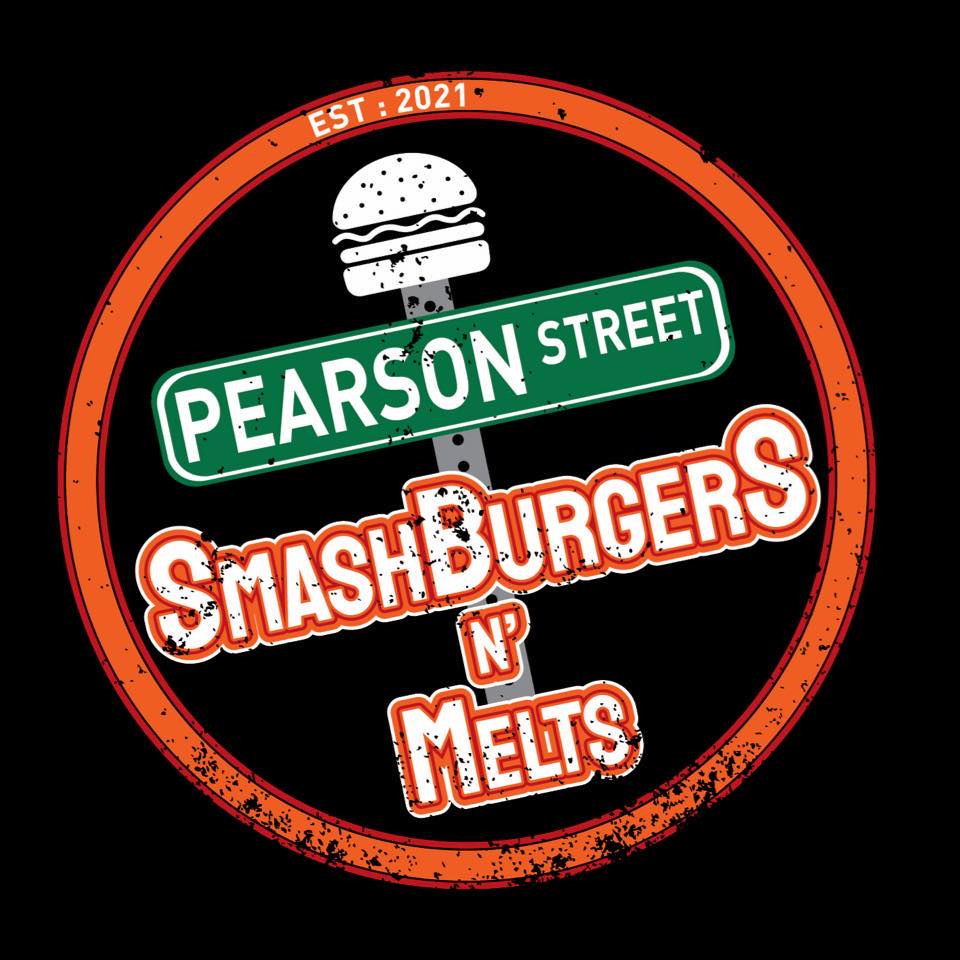 Pricing Strategies
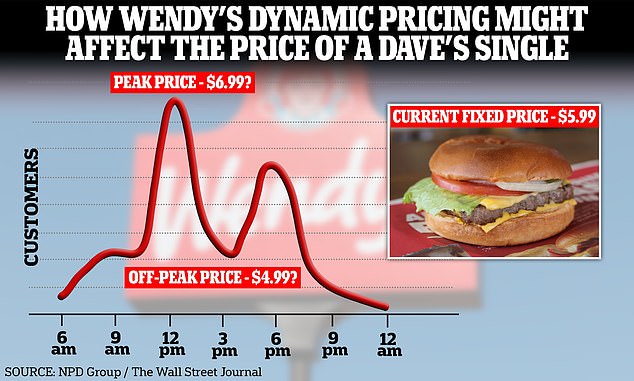 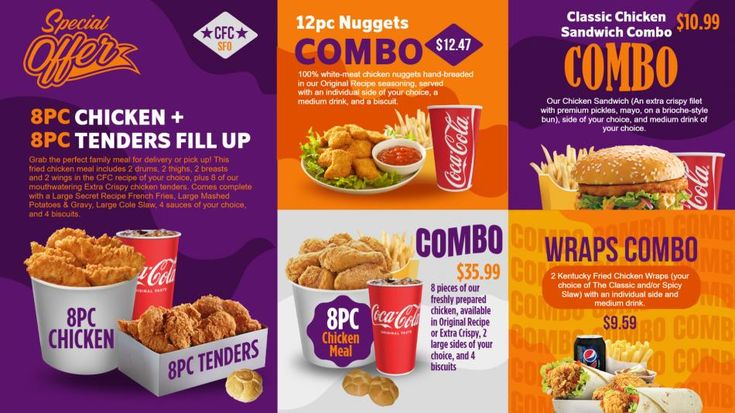 Cost-Based Pricing: Your Food Cost must be placed in a breakeven analysis which accounts for all your other expenses
Competitive Analysis: Research other food trucks and brick-and-mortar restaurants with similar menus.
Value-Based Pricing: What do your guests perceive as value in your food. Portion, Taste, Convenience, Uniqueness. 
Dynamic Pricing: Fancy business term for discounting during slow times to drive sales OR pricing based on events, festivals, or catering.
Bundle and Combo Deals: Create combo meals or bundle items to encourage customers to spend more.
Experiment and Analyze: Don't be afraid to experiment with pricing AND don’t view your pricing through your personal price tolerances.
Pricing Strategies
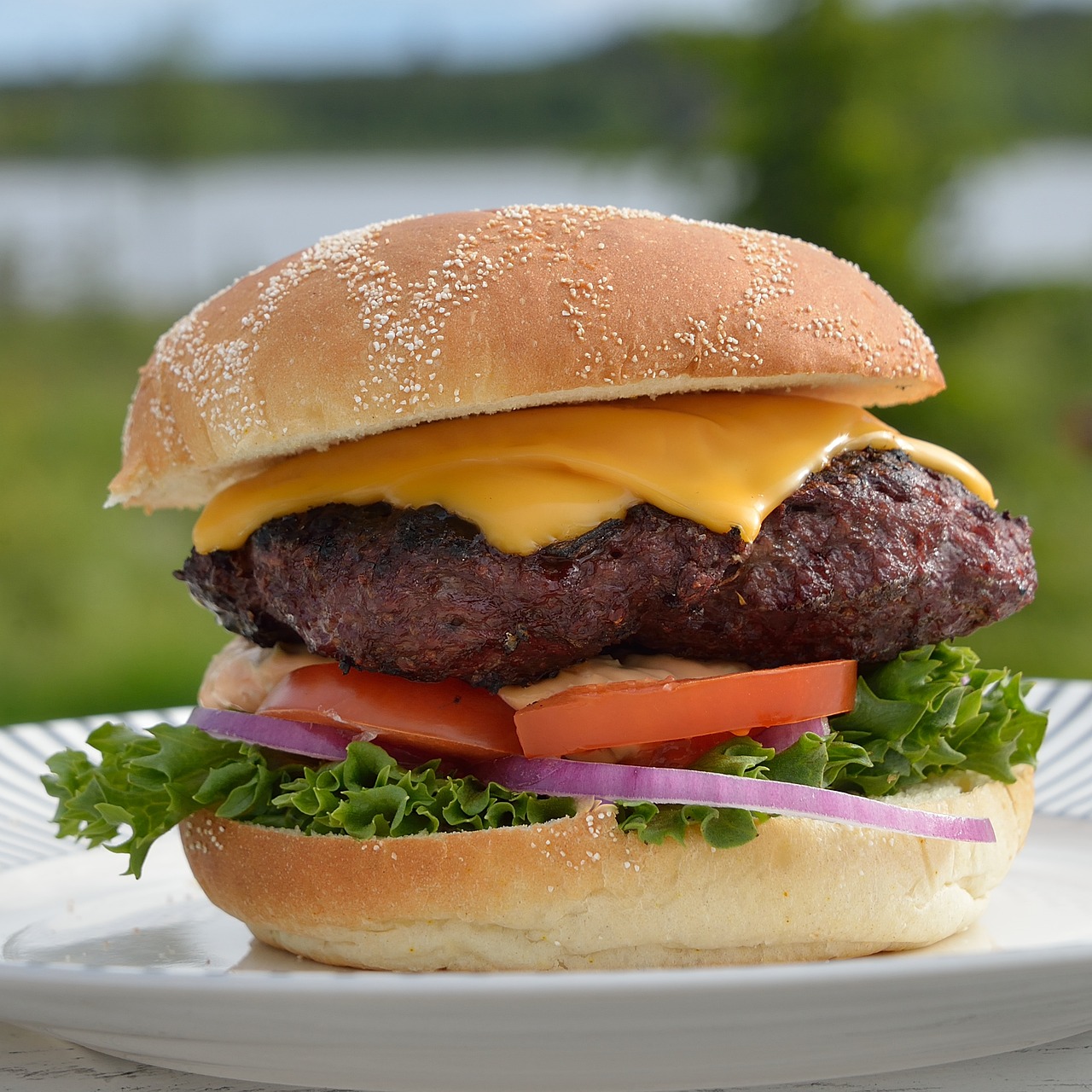 Cost-Based Pricing: Your Food Cost must be placed in a breakeven analysis which accounts for all your other expenses
Competitive Analysis: Research other food trucks and brick-and-mortar restaurants with similar menus.
Value-Based Pricing: What do your guests perceive as value in your food. Portion, Taste, Convenience, Uniqueness. 
Dynamic Pricing: Fancy business term for discounting during slow times to drive sales OR pricing based on events, festivals, or catering.
Bundle and Combo Deals: Create combo meals or bundle items to encourage customers to spend more.
Experiment and Analyze: Don't be afraid to experiment with pricing AND don’t view your pricing through your personal price tolerances.
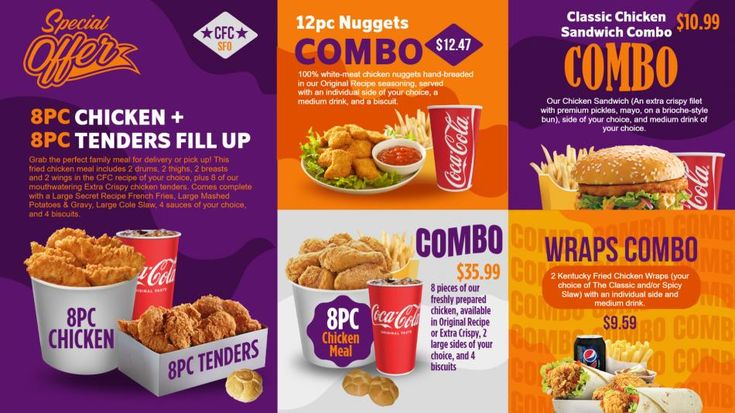 Pricing Strategies
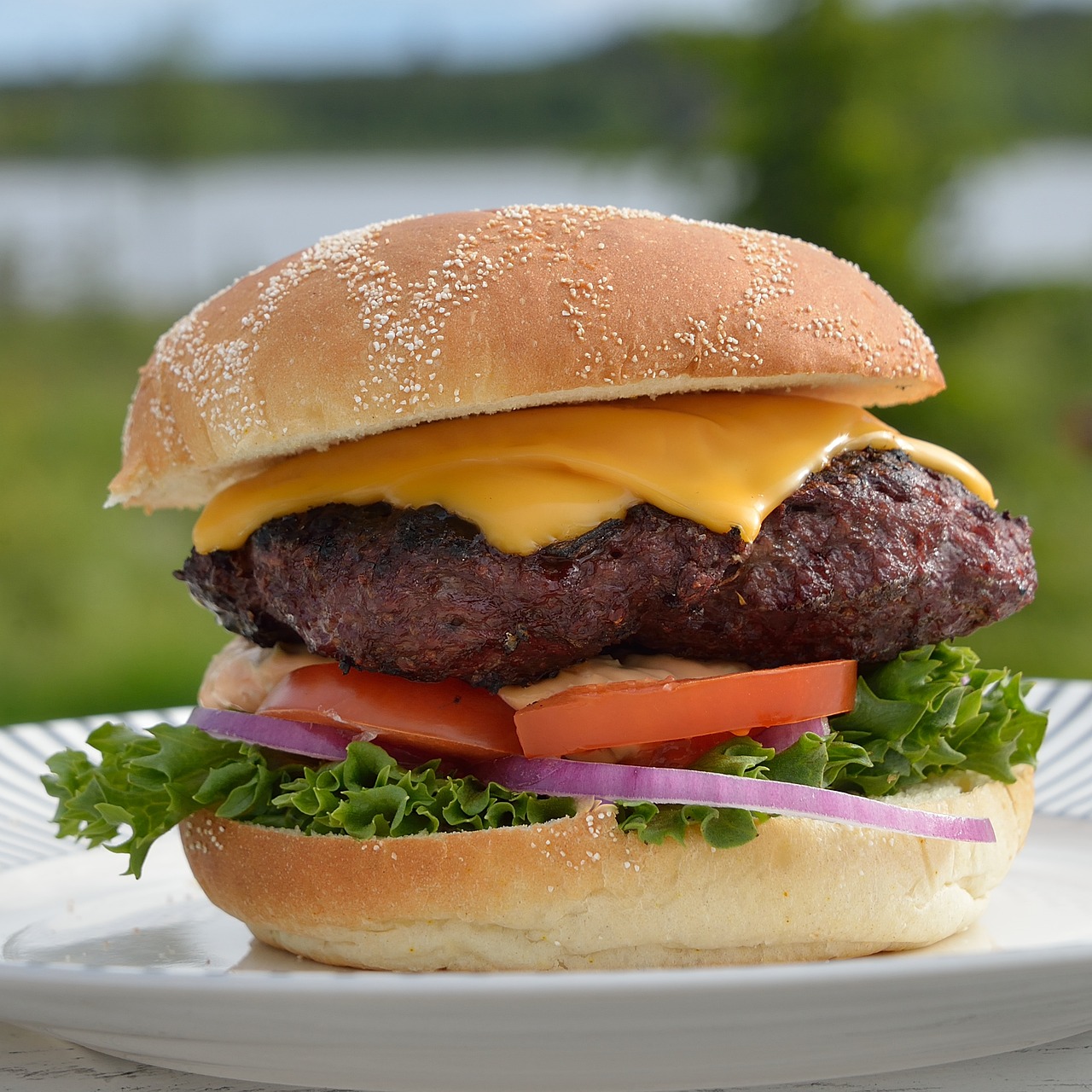 Cost-Based Pricing: Your Food Cost must be placed in a breakeven analysis which accounts for all your other expenses
Competitive Analysis: Research other food trucks and brick-and-mortar restaurants with similar menus.
Value-Based Pricing: What do your guests perceive as value in your food. Portion, Taste, Convenience, Uniqueness. 
Dynamic Pricing: Fancy business term for discounting during slow times to drive sales OR pricing based on events, festivals, or catering.
Bundle and Combo Deals: Create combo meals or bundle items to encourage customers to spend more.
Experiment and Analyze: Don't be afraid to experiment with pricing AND don’t view your pricing through your personal price tolerances.
15
12
Understand Your Market
What is Your Target Guest: – Blue Collar, Professionals, Family, Teens, Children, Shoppers 
Analyze: Local Competition, Trends & Fads
Leverage: Local Ingredients, Regional Favorites and Your Specialties
Menu Design Principles
Balance Simplicity with Perceived Variety: Three to four main lines with condiment variety. 
Highlight Signature Dishes: What is your truck famous for?
Menu Layout: Golden Triangle, Colors, Boxes, Graphics
Cost Control and Pricing Strategies
Calculating Food Cost Percentage: Open Inv + Purchases – End Inv = Actual Food Cost. Then Compare to Theoretical Food Cost
Manage: Portion Control, Waste Tracking, ALL food is accounted for.
Guest Appeal & Experience
Craft a Menu: Must Appeal to Your Target Guest Pool
Seasonal & LTO Menu Items: Keep Guests Coming Back and Breaks Menu Fatigue
Visuals and Branding: Use Your Food in Photos, Daily Presentation Must Match Photos.
Operational Efficiency in Menu Planning
Maximize Kitchen Efficiency: Reduce 360’s and Back & Forth Motions. Time Goals for Everything! 
Streamline Prep and Cooking Processes: Think Faster, Hotter, Colder, - Challenge Your Thinking.
Inventory Management: Everything Must Have a Basis in Sales Histories & Projections.
Analyze & Improve Your Menu
Solicit Feedback: Seek Reviews, Listen for Verbal Feedback, Read Social Media Comments
Analyze Sales Mix: Refine Your Menu Based on Trends in Sales Mix and Seasonality
Refresh Your Menu: Predetermine a Schedule or Trigger to add LTO’s, Drop Low Sales, Low Profit Items.
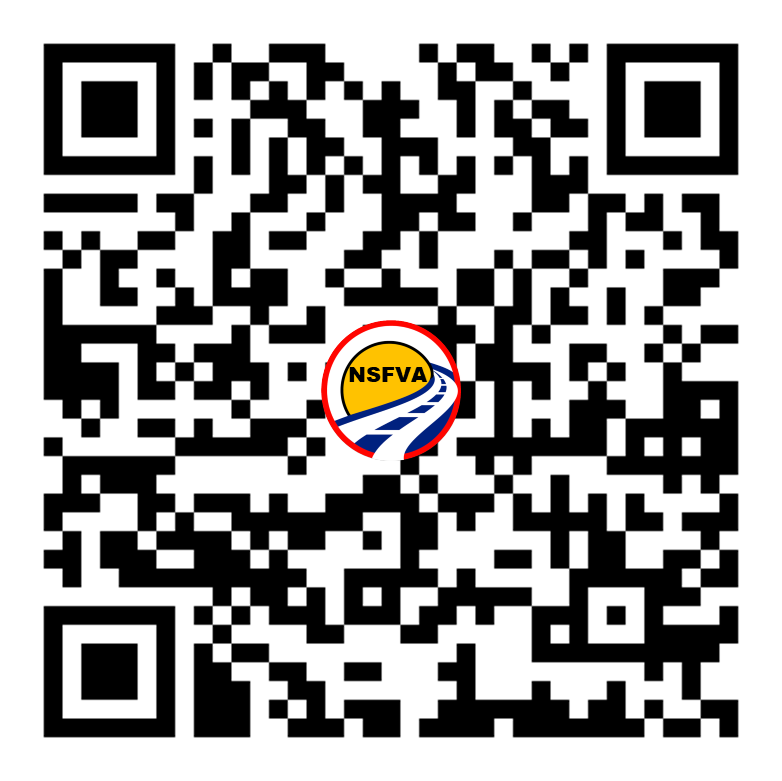 Q    A
&